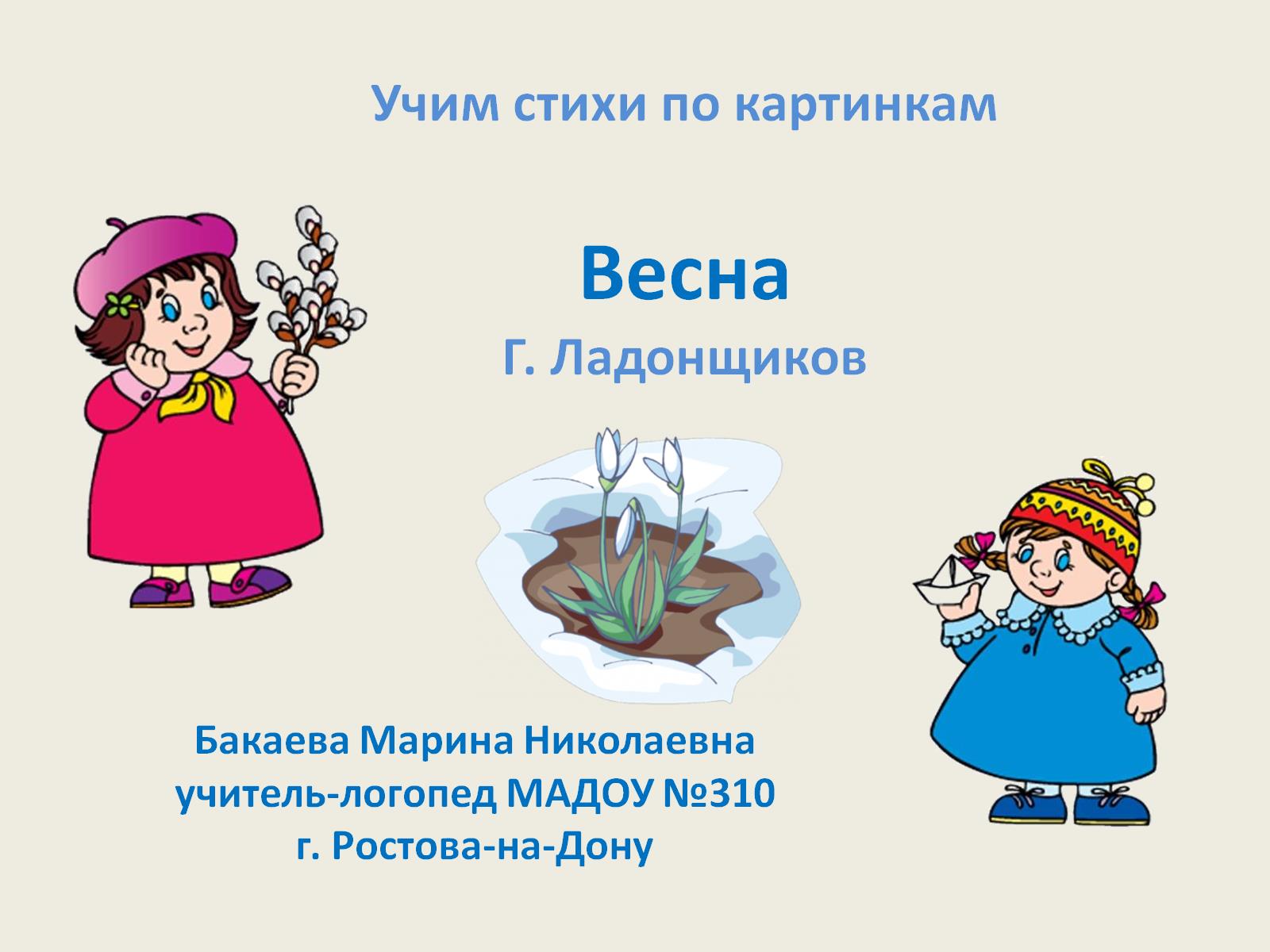 Учим стихи по картинкамВеснаГ. Ладонщиков
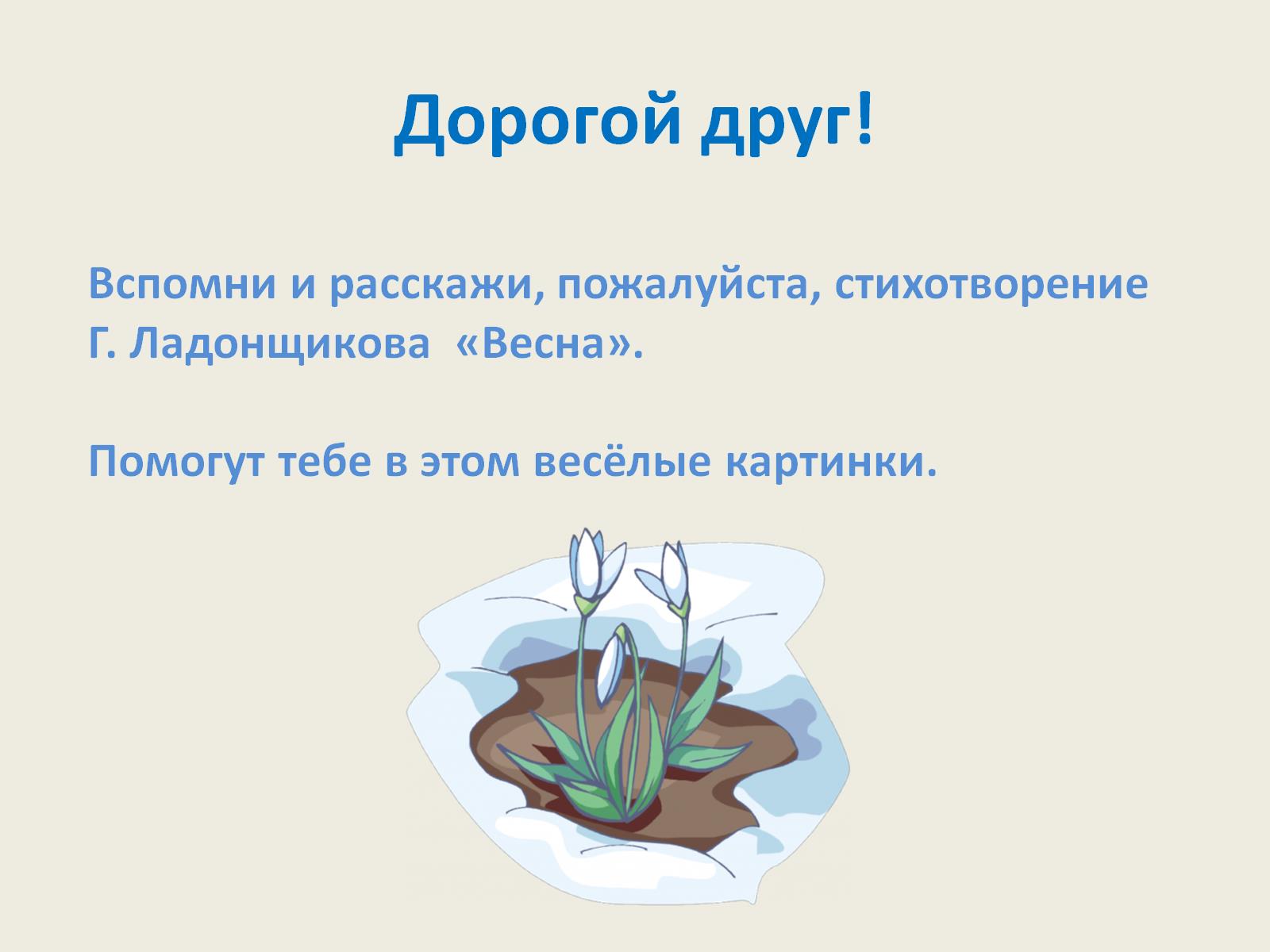 Дорогой друг!
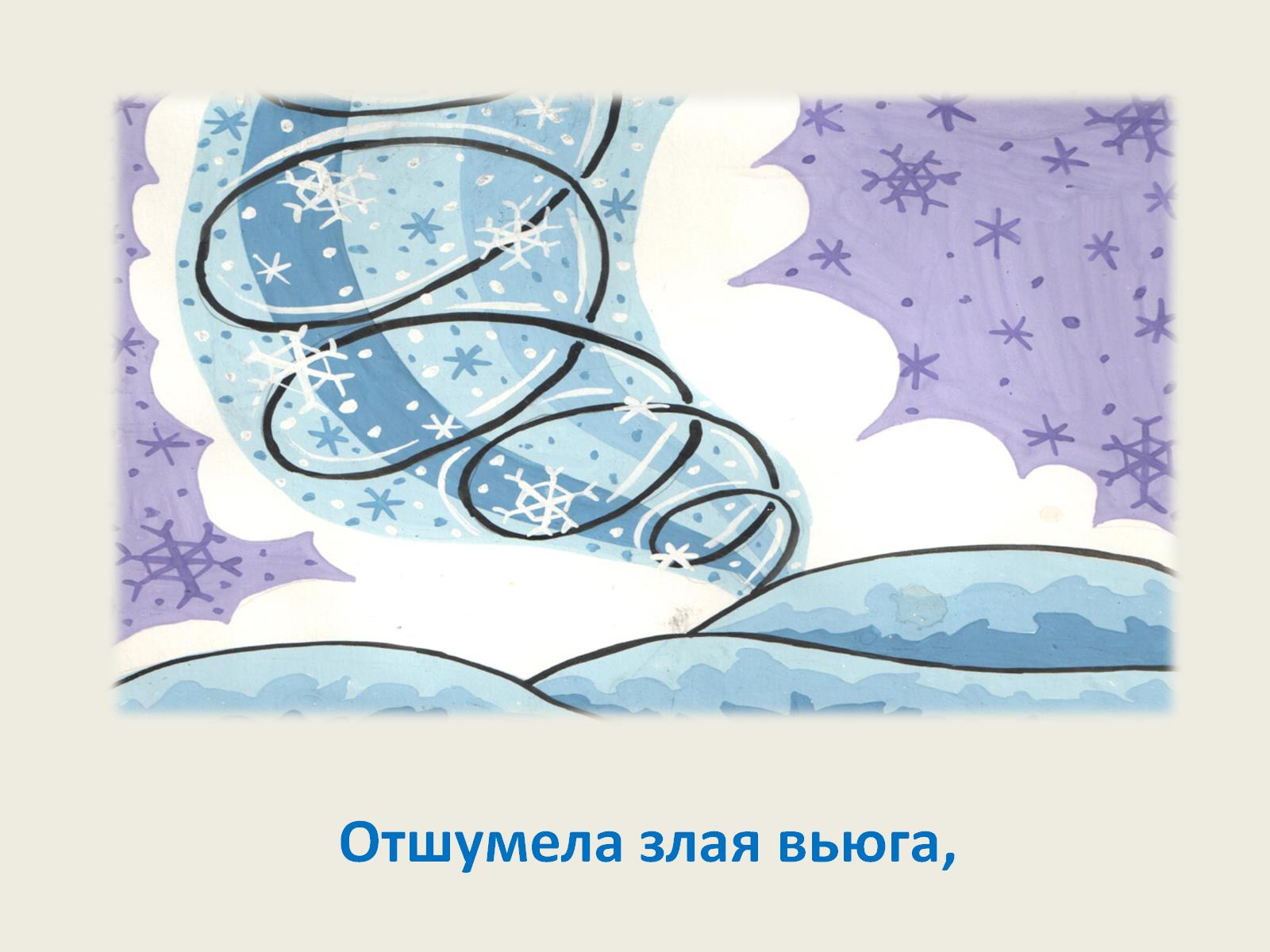 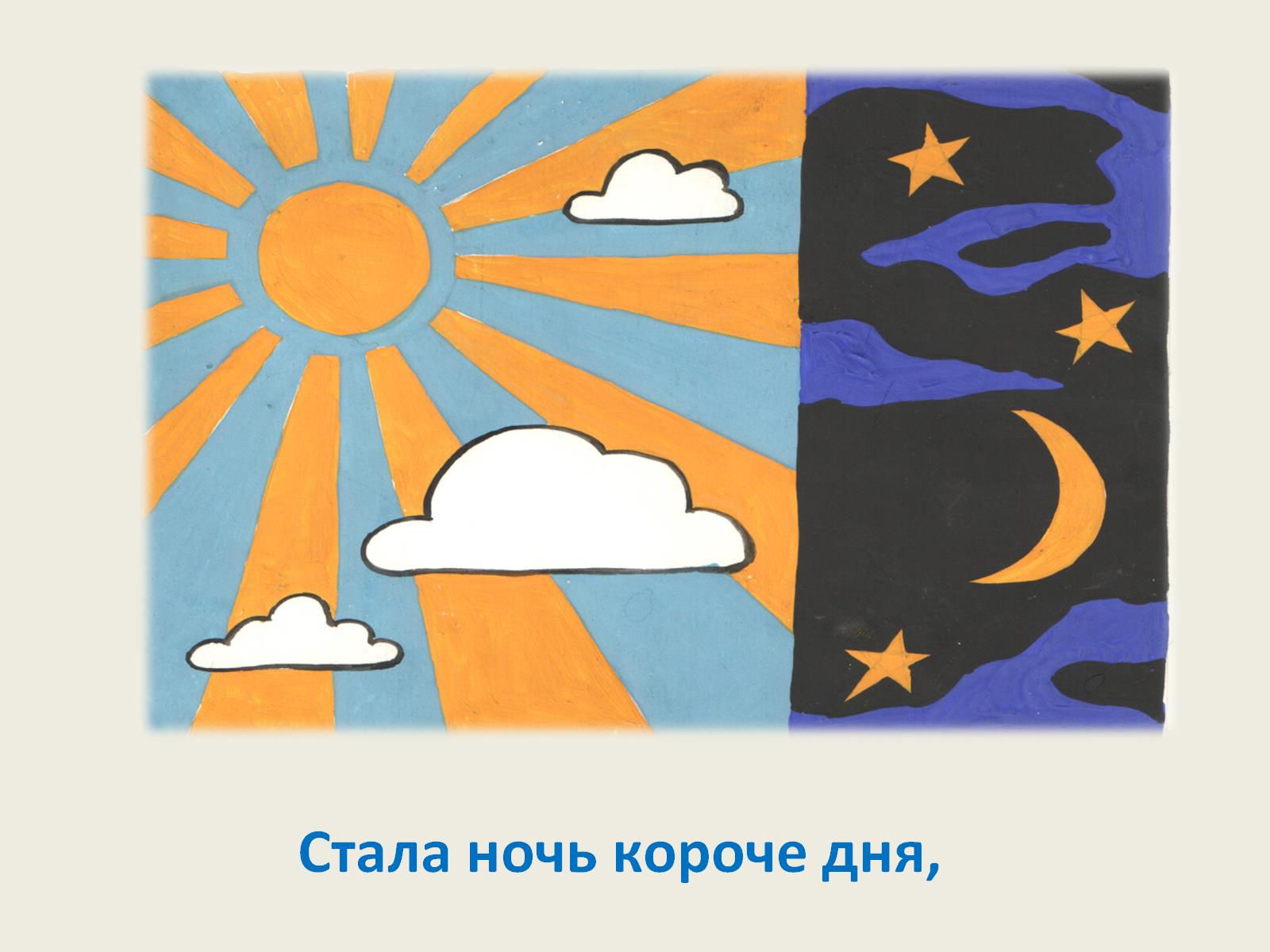 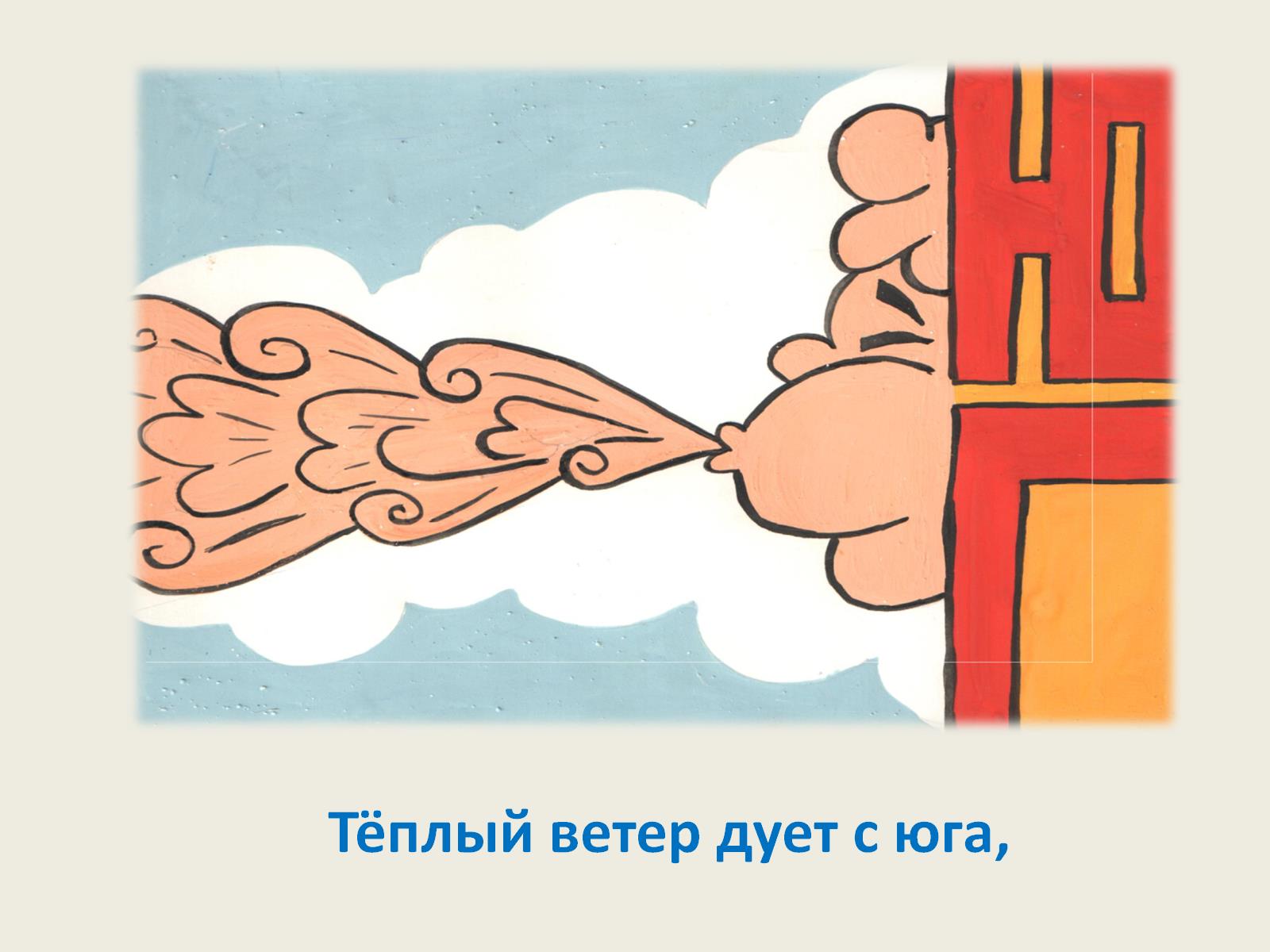 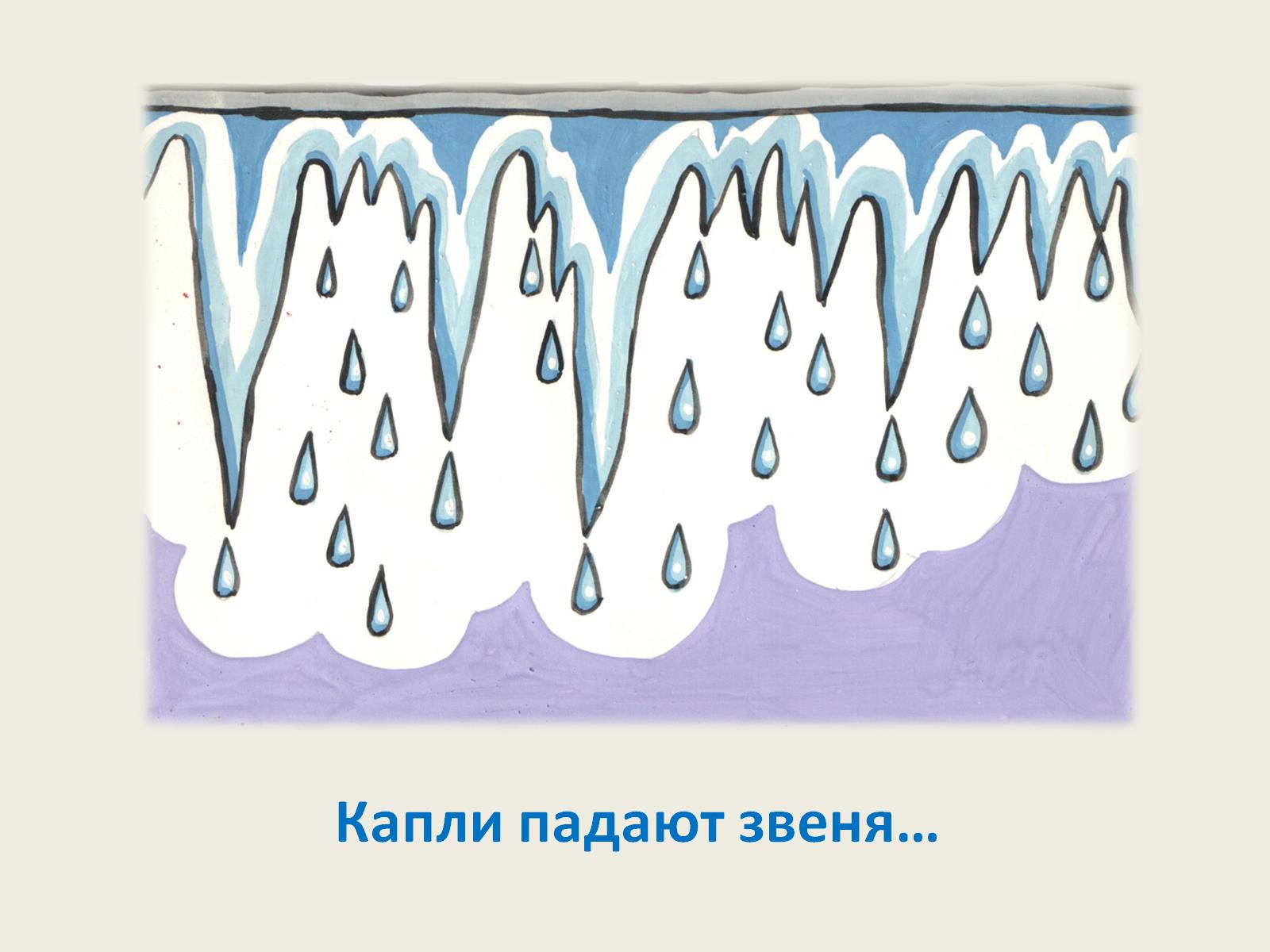 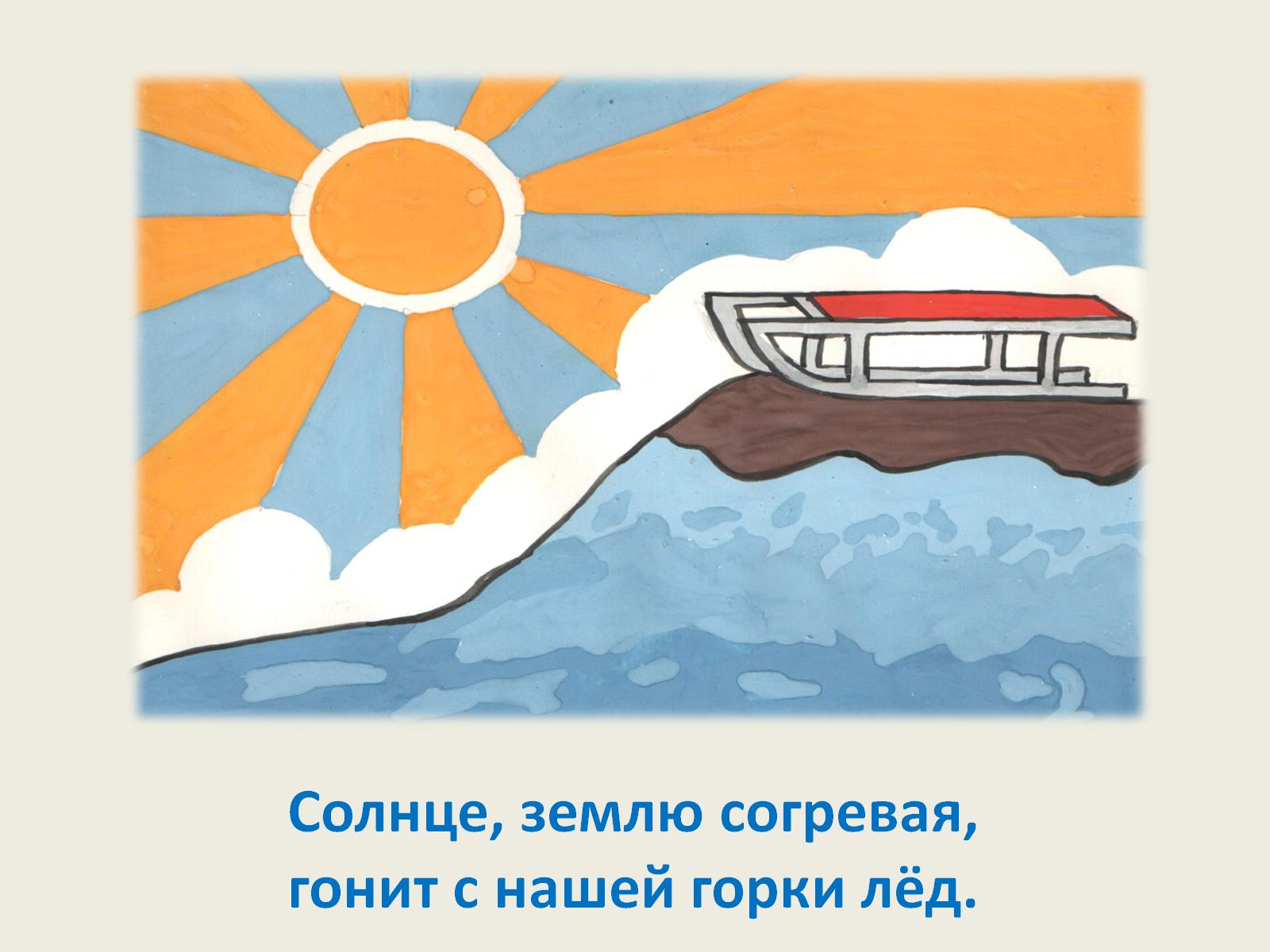 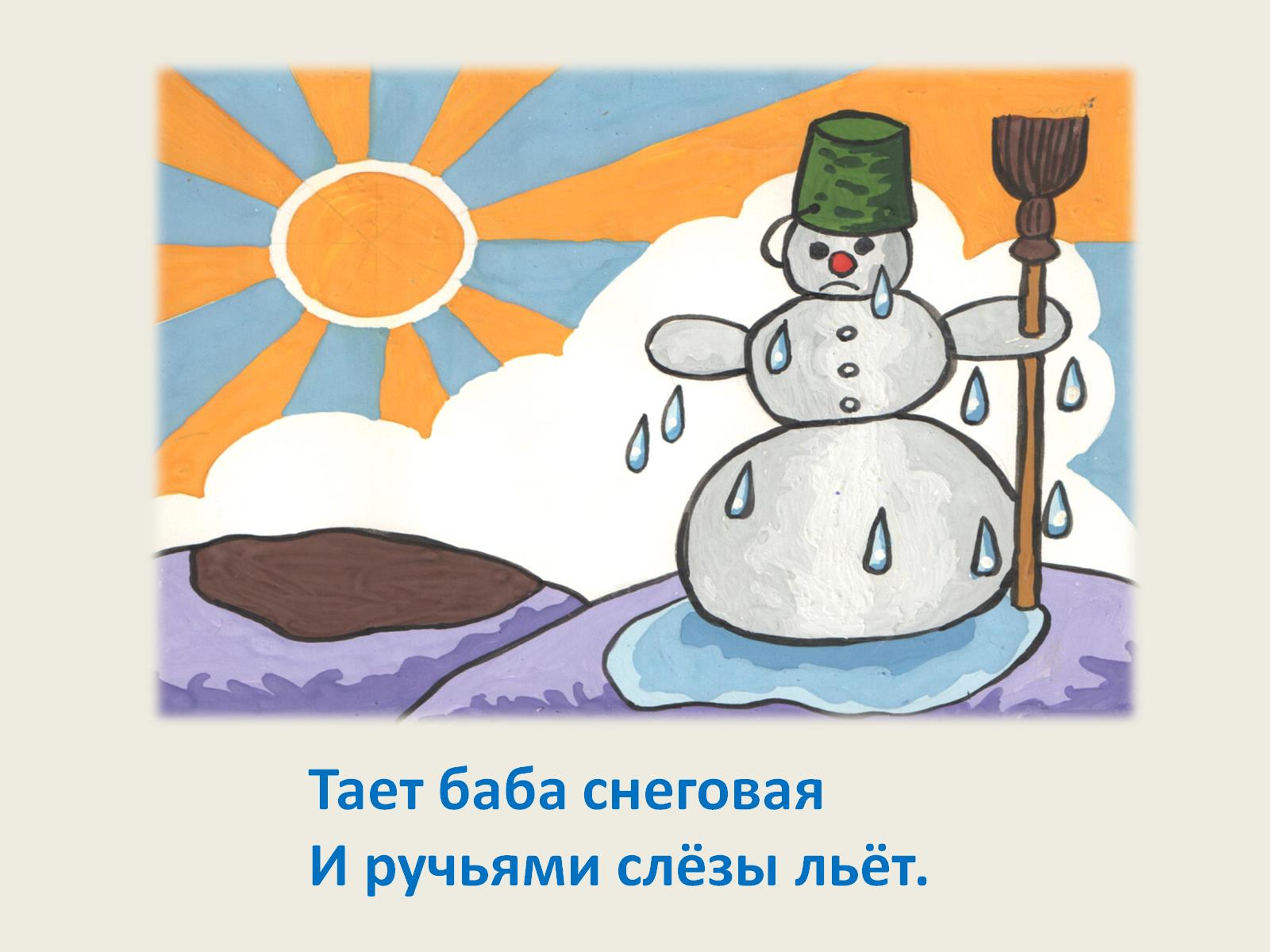 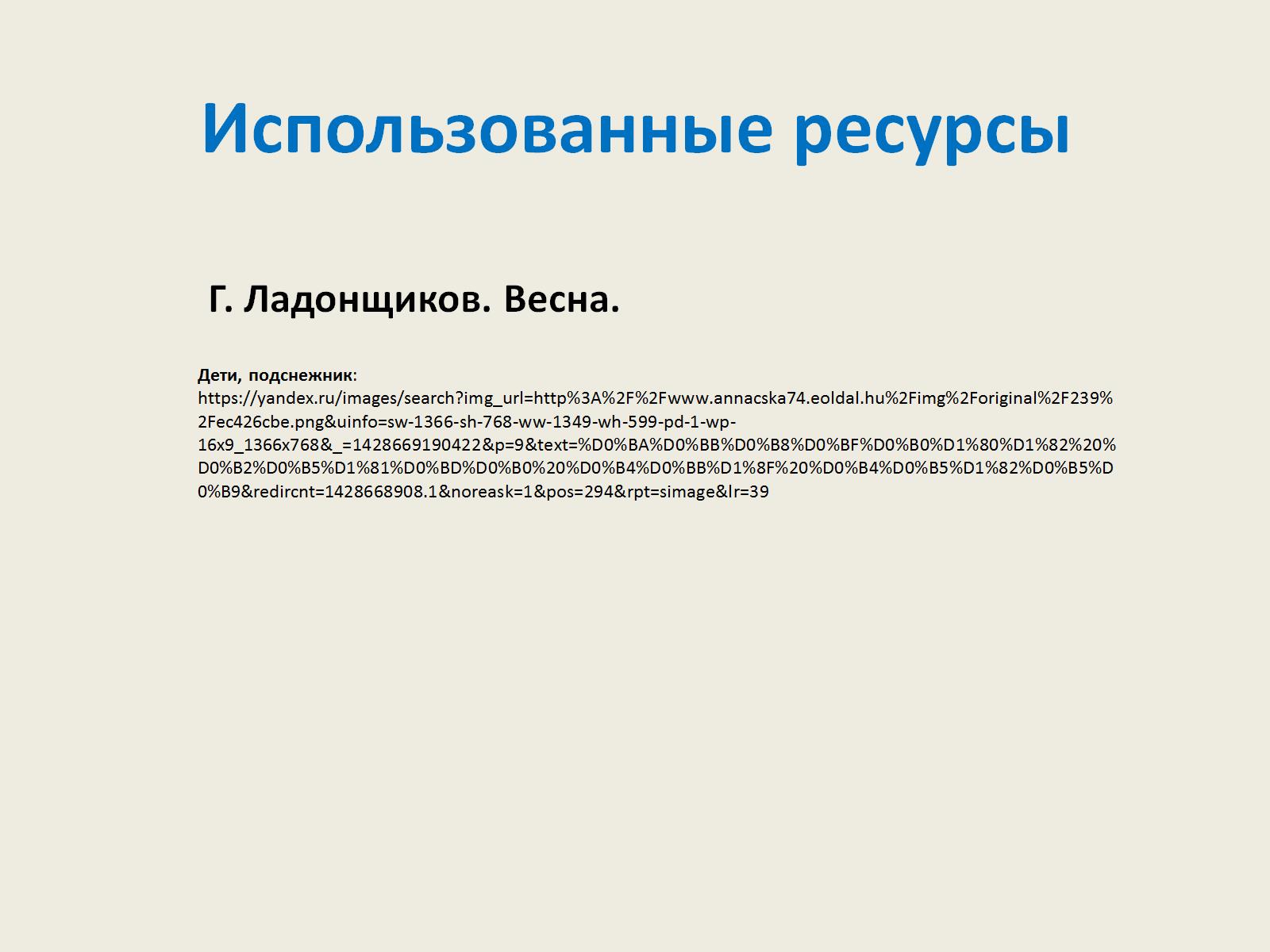 Использованные ресурсы